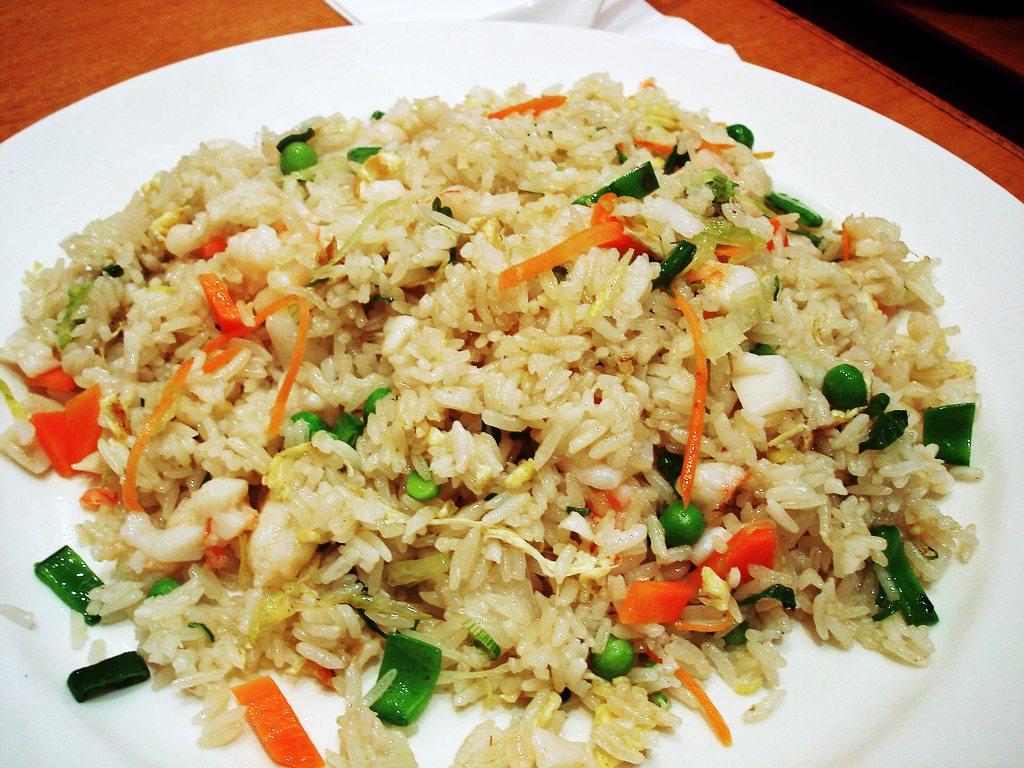 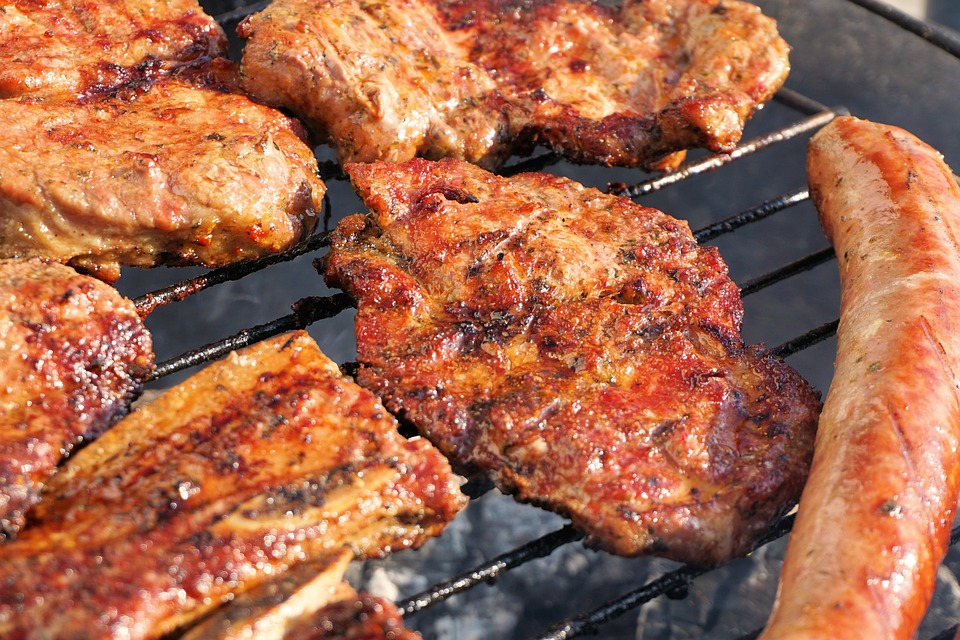 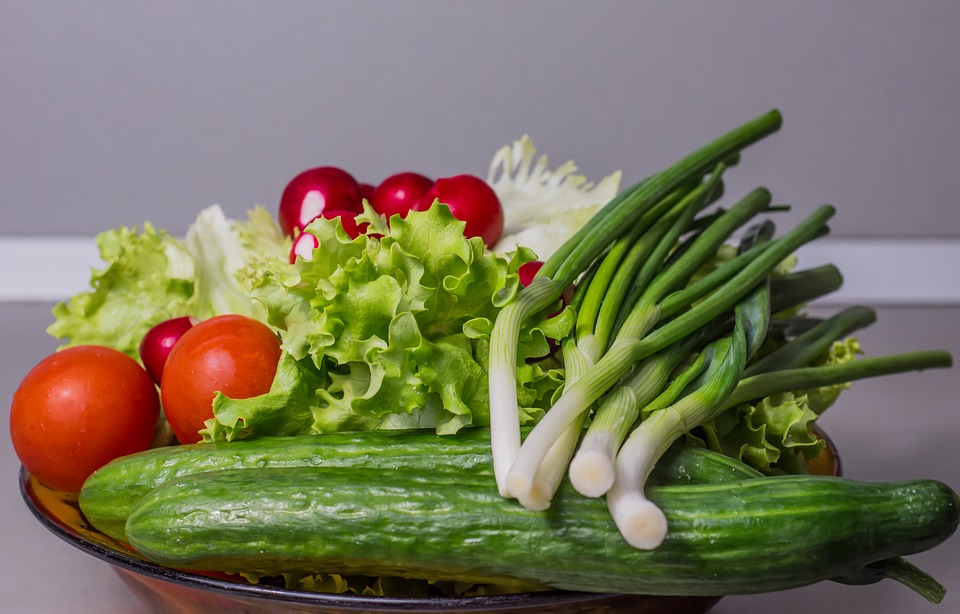 tervislik
tavaline